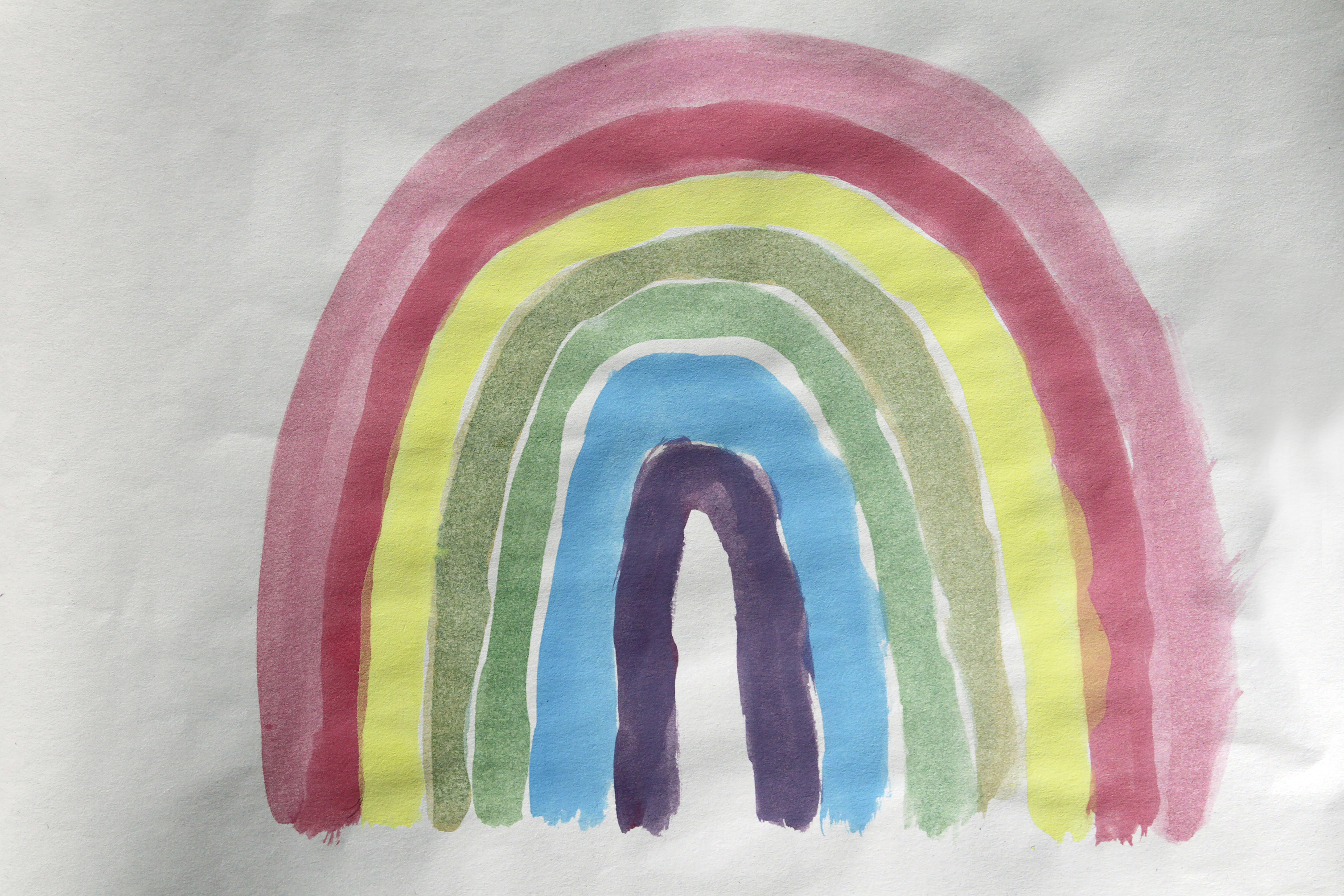 Herzlich Willkommen in der ev. luth. Kindertagesstätte„Birkenkäfer“
Wir freuen uns, dass IHR bei uns seid!
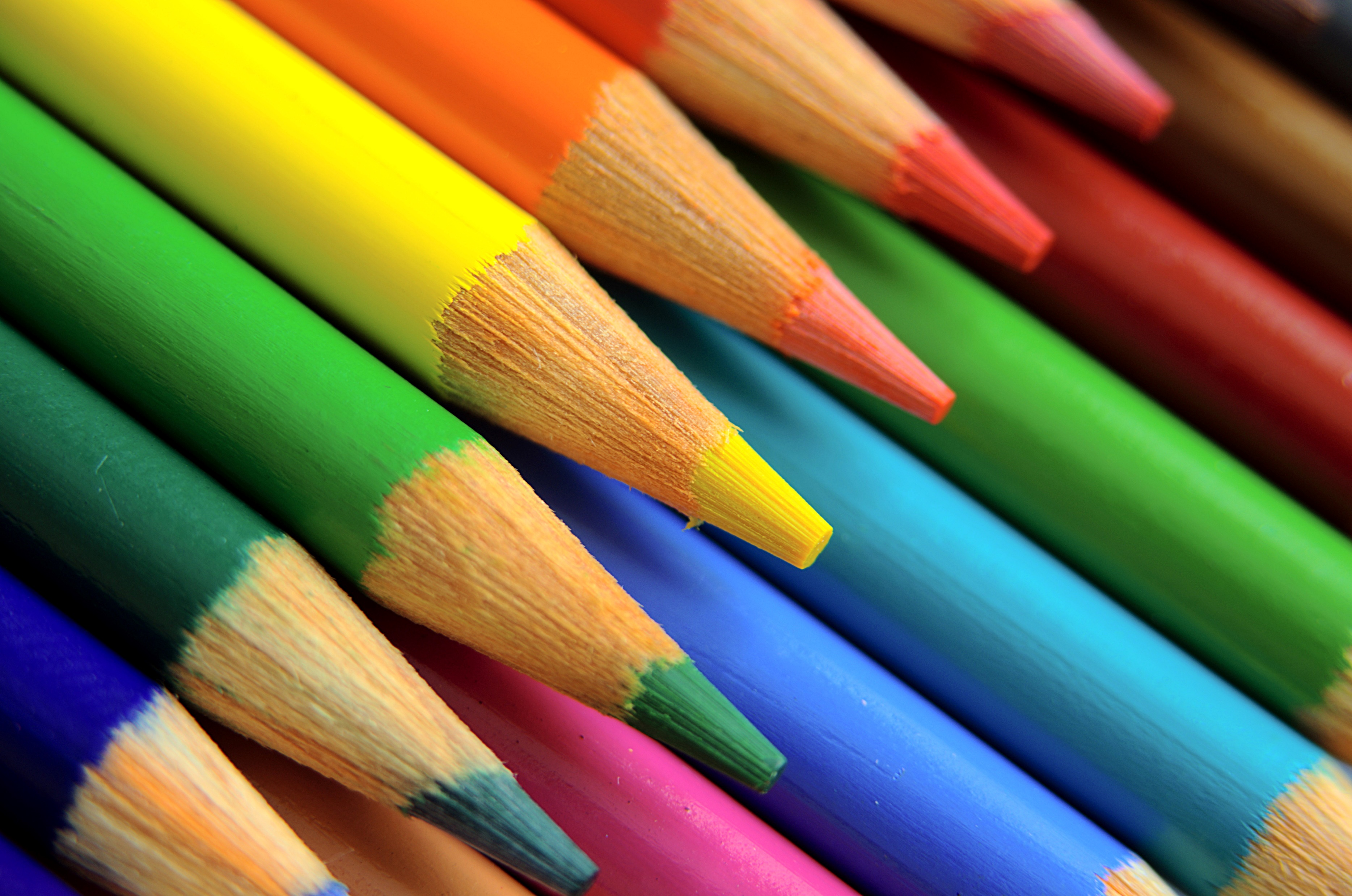 Heute ist unser 1. Elternabend im neuen Kitajahr 23/24
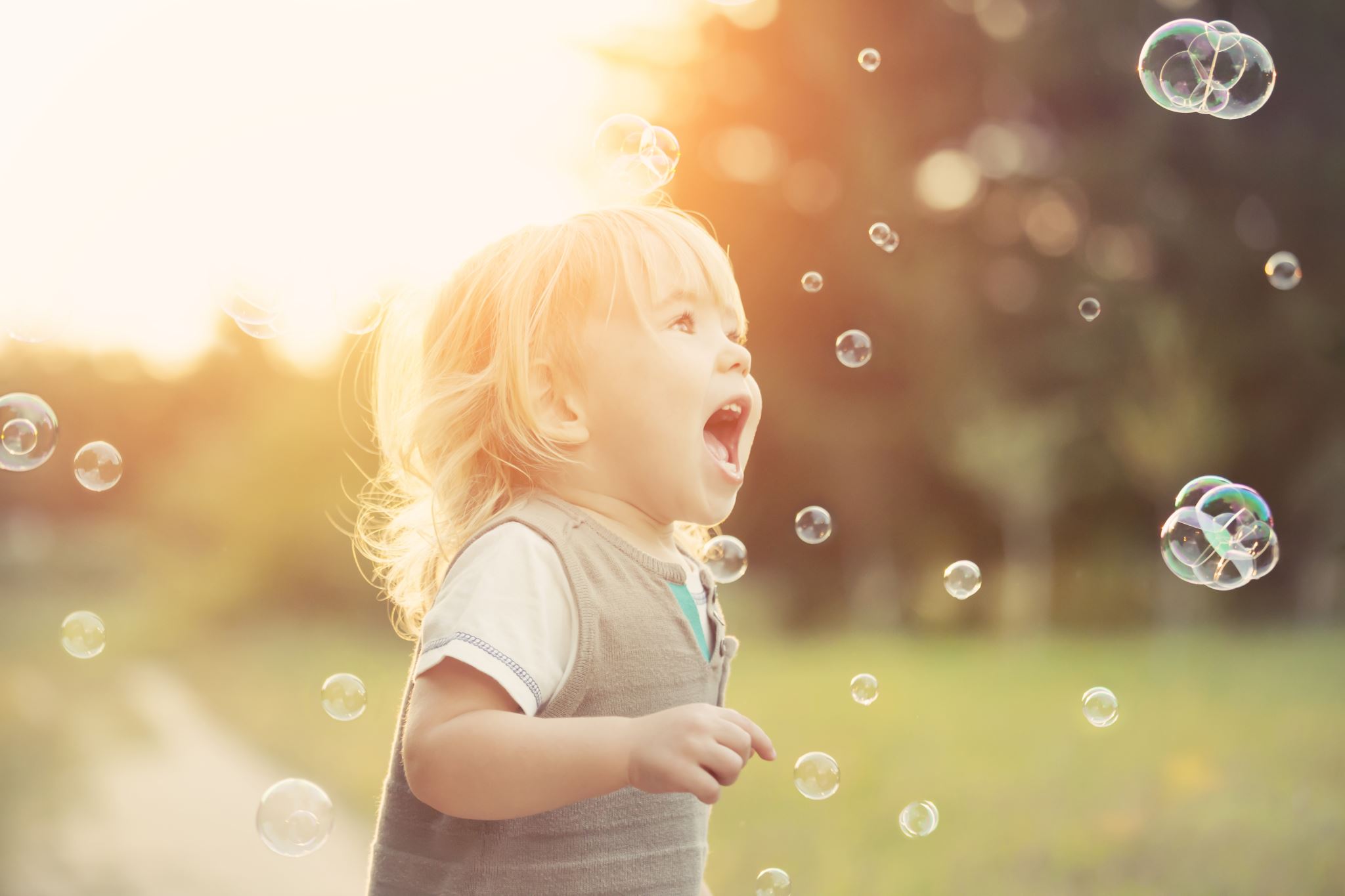 Ihr seid willkommen und unser Gast
Schaut euch um und lernt uns kennen…
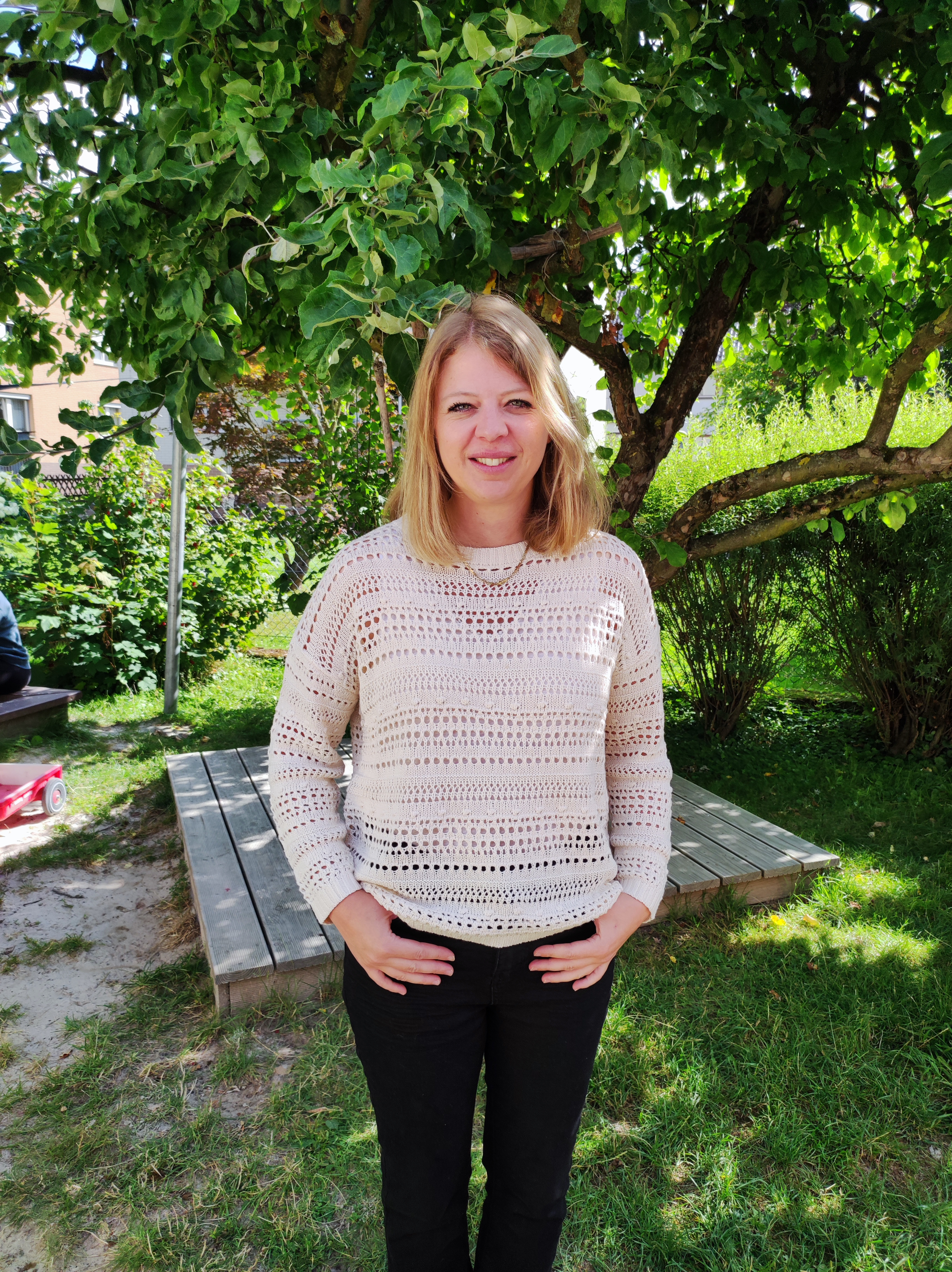 Das sind WIR…
Tina Mutschall Kita-Leitung
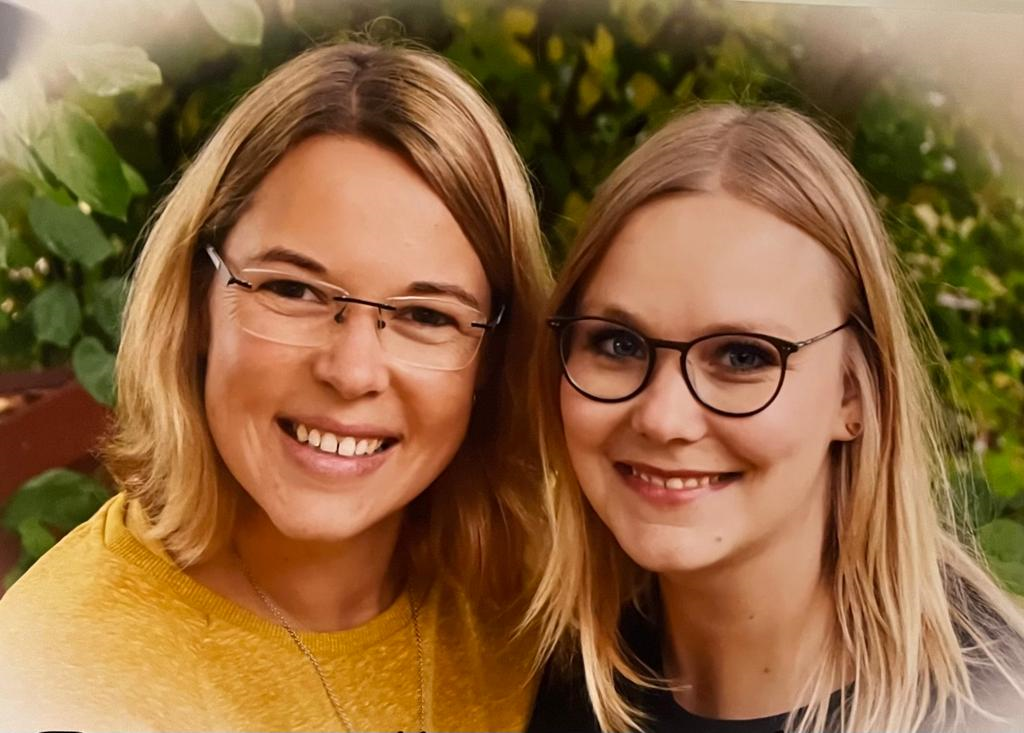 Die Erzieherinnen der Mausgruppe
Jennifer Wüstefeld ( Stellvert. Leitung/ Erzieherin)
Anna Kubelka ( Erzieherin)
Bianca Begau (Erzieherin)
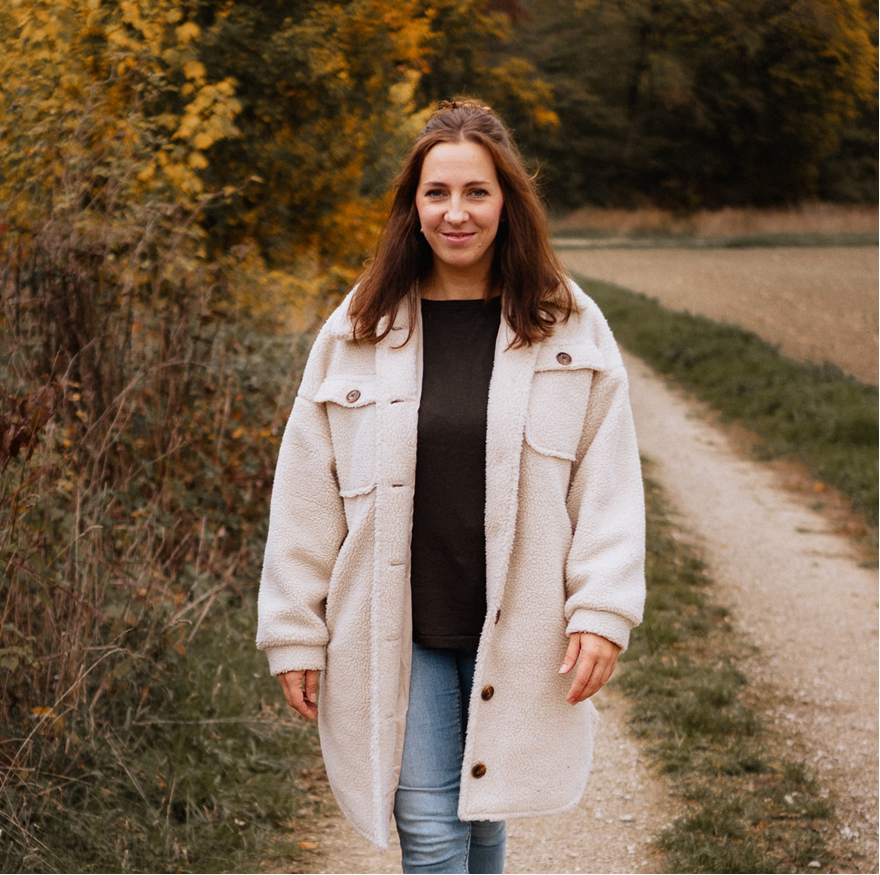 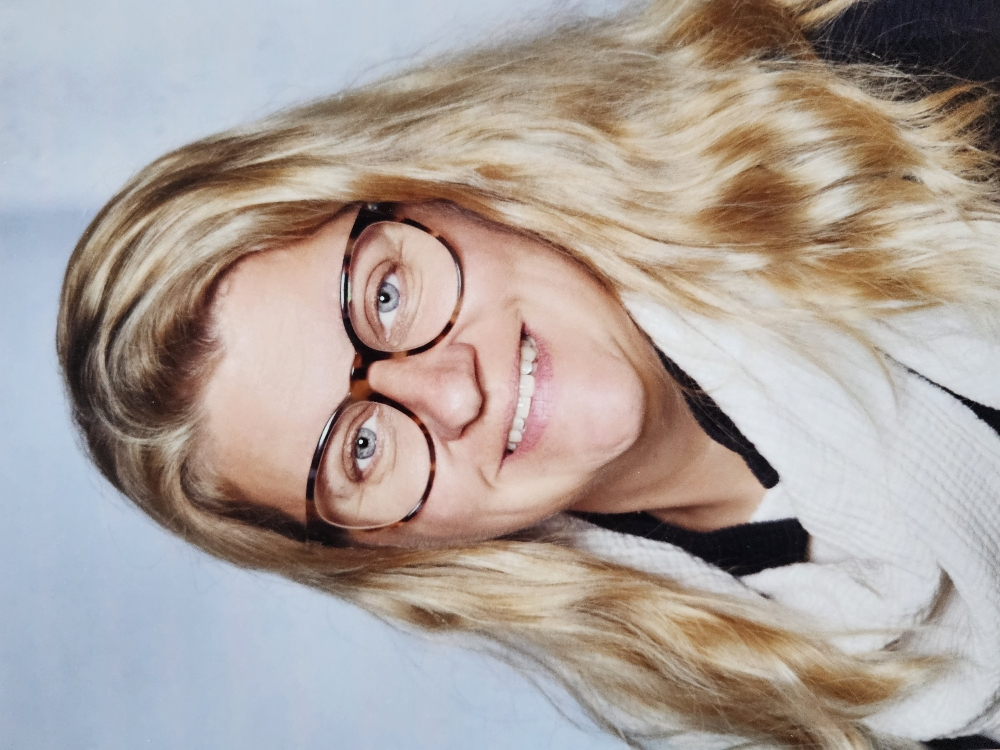 Die Erzieher der Igelgruppe
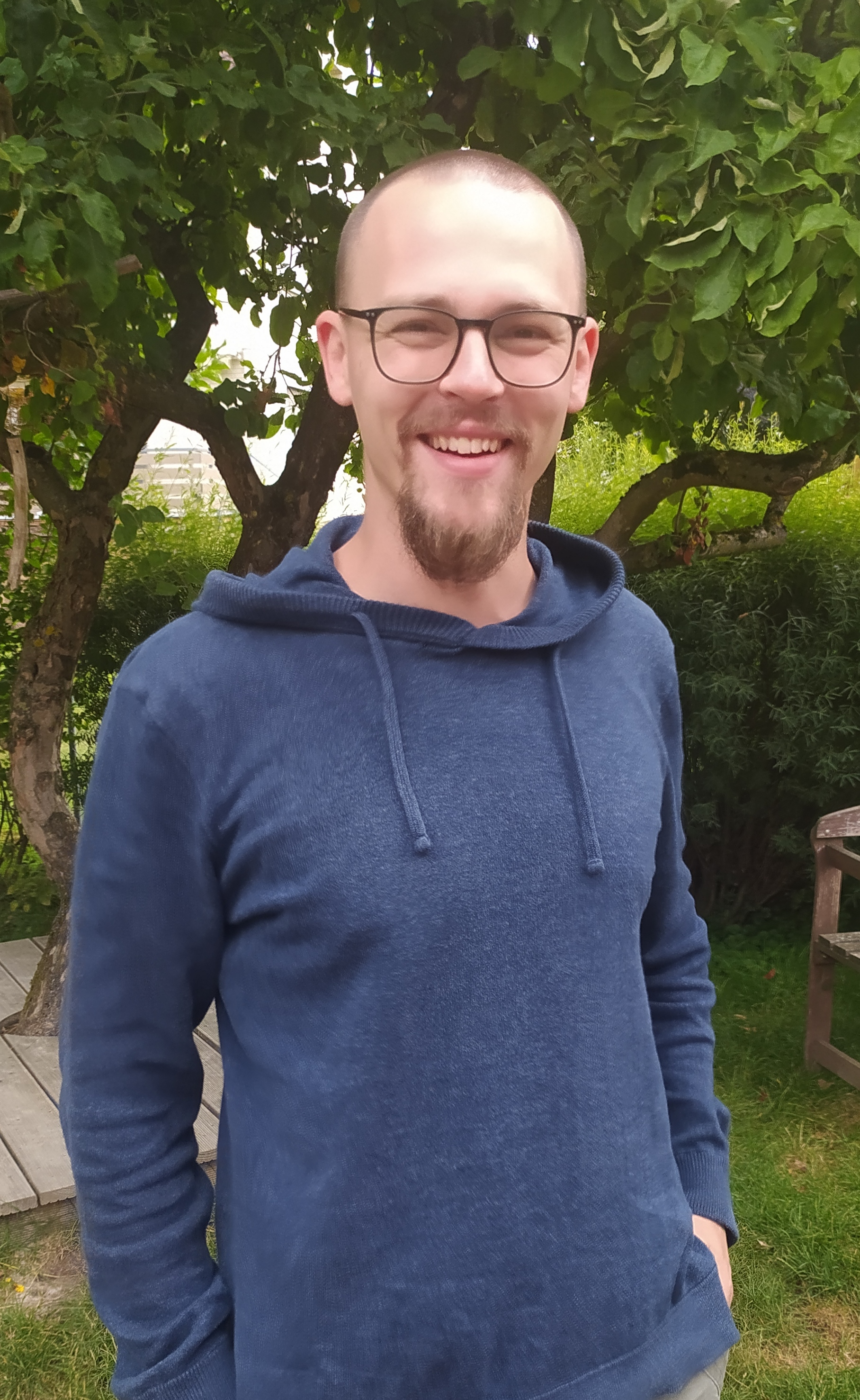 Tanja Müller- Ude (Erzieherin)
Peer Kamentz (Erzieher)
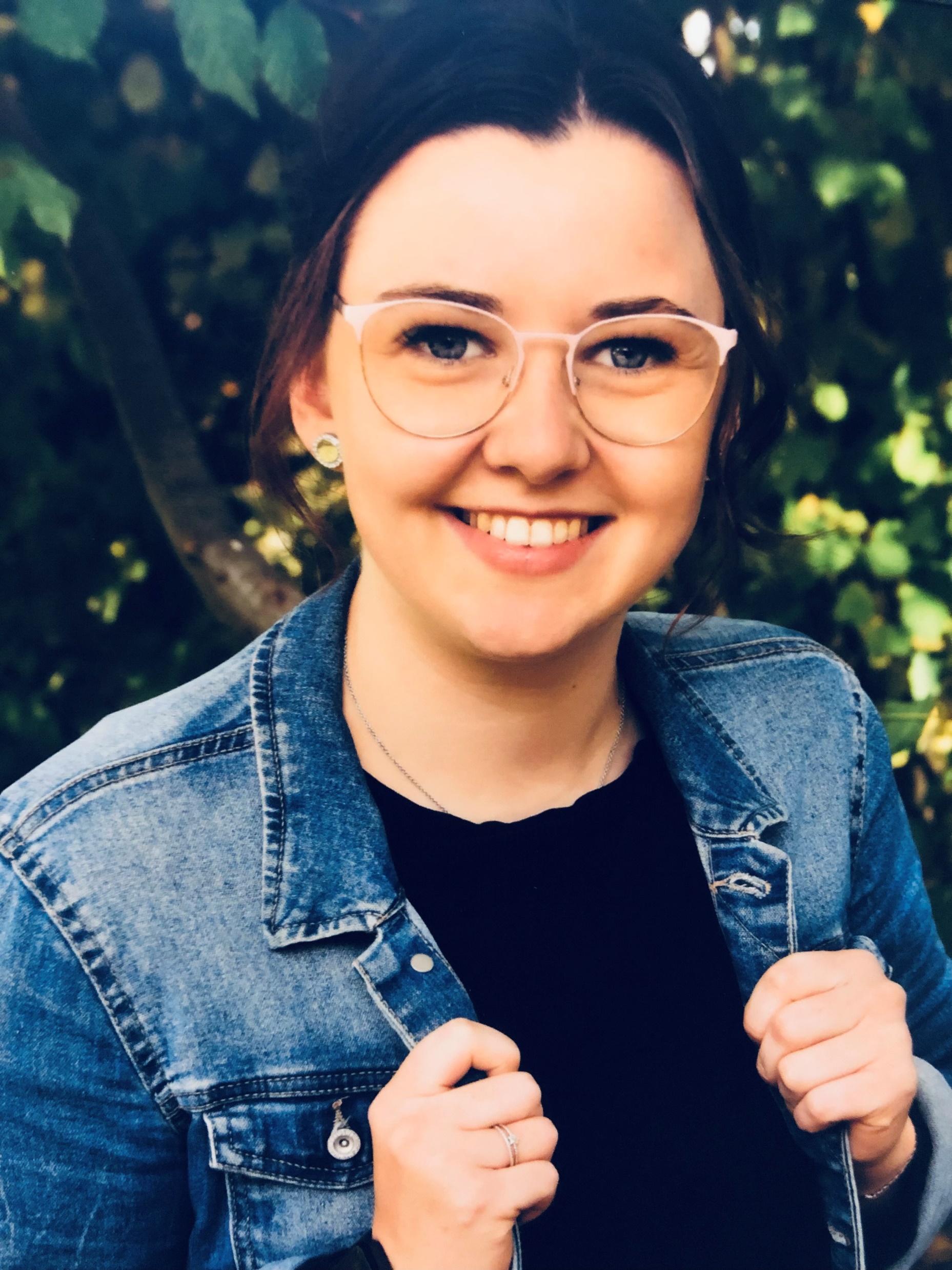 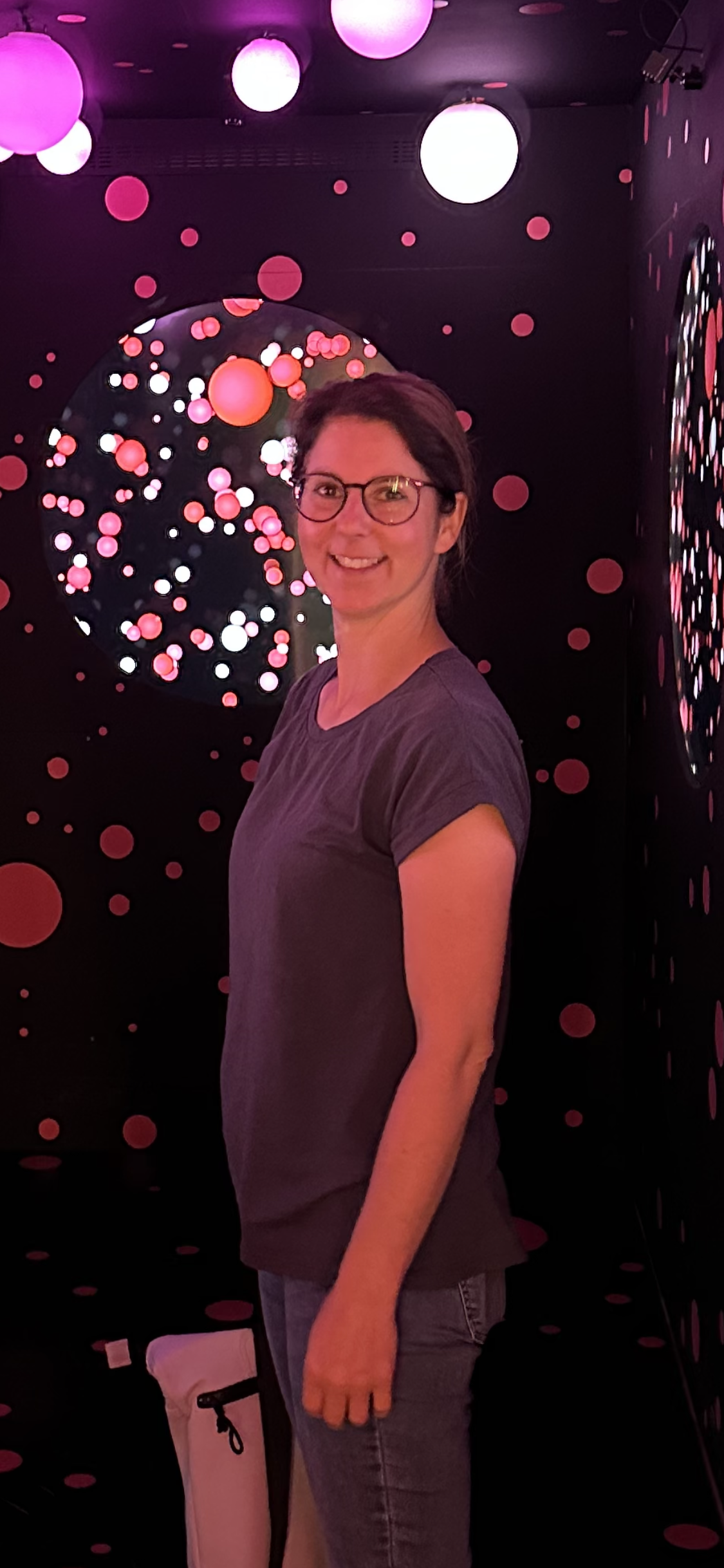 Die Erzieherinnen der Krippengruppe „Kleine Frösche“
Britta Paare (Erzieherin)
Lara Marie Arndt- Koch (Erzieherin)
Rebecca Lemke (Erzieherin)
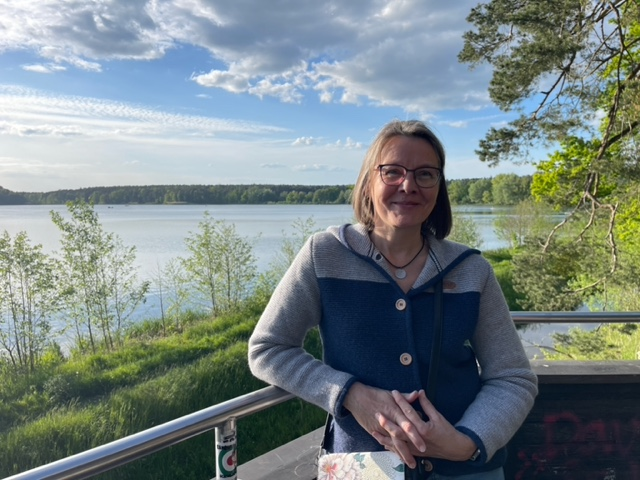 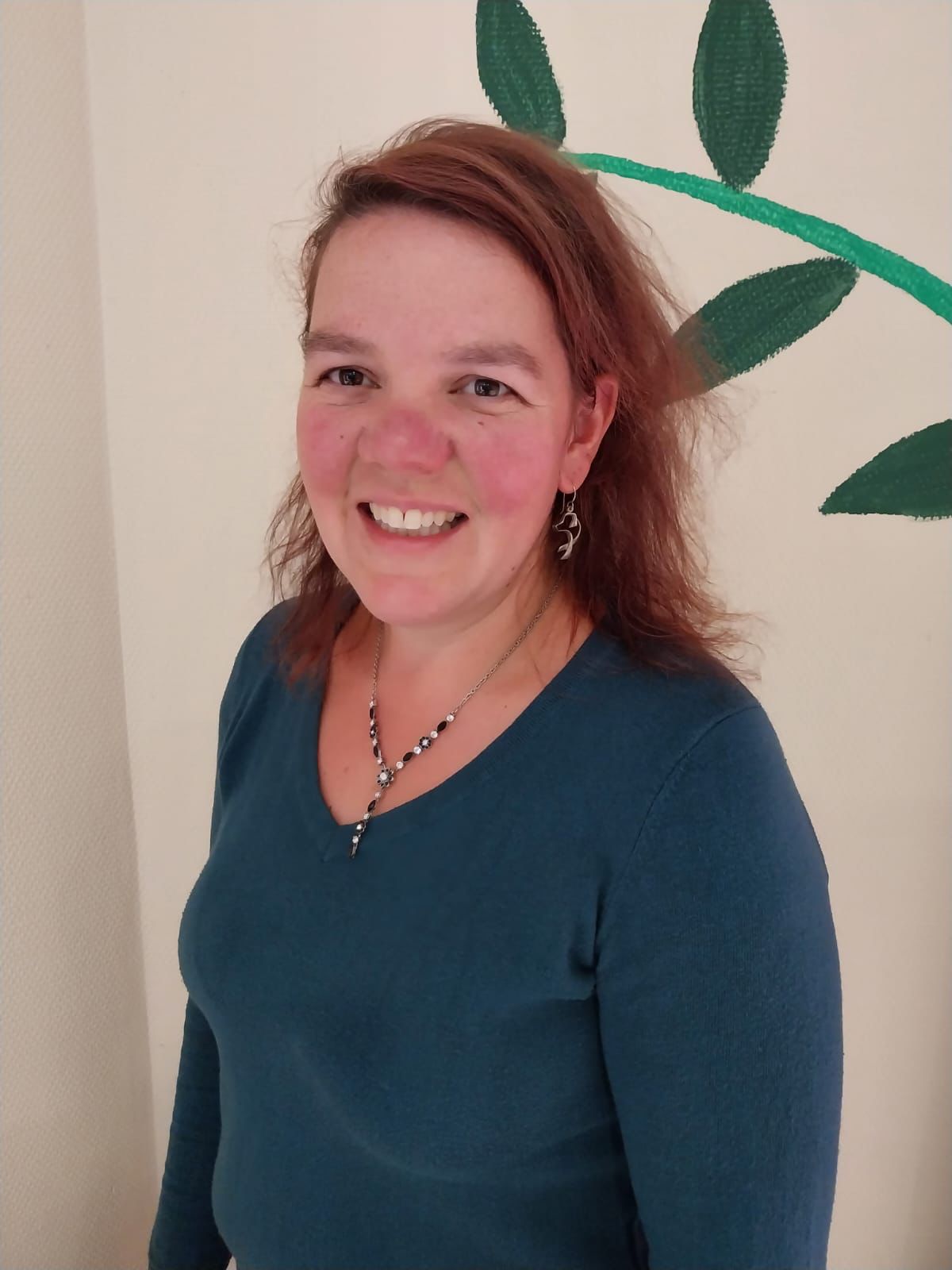 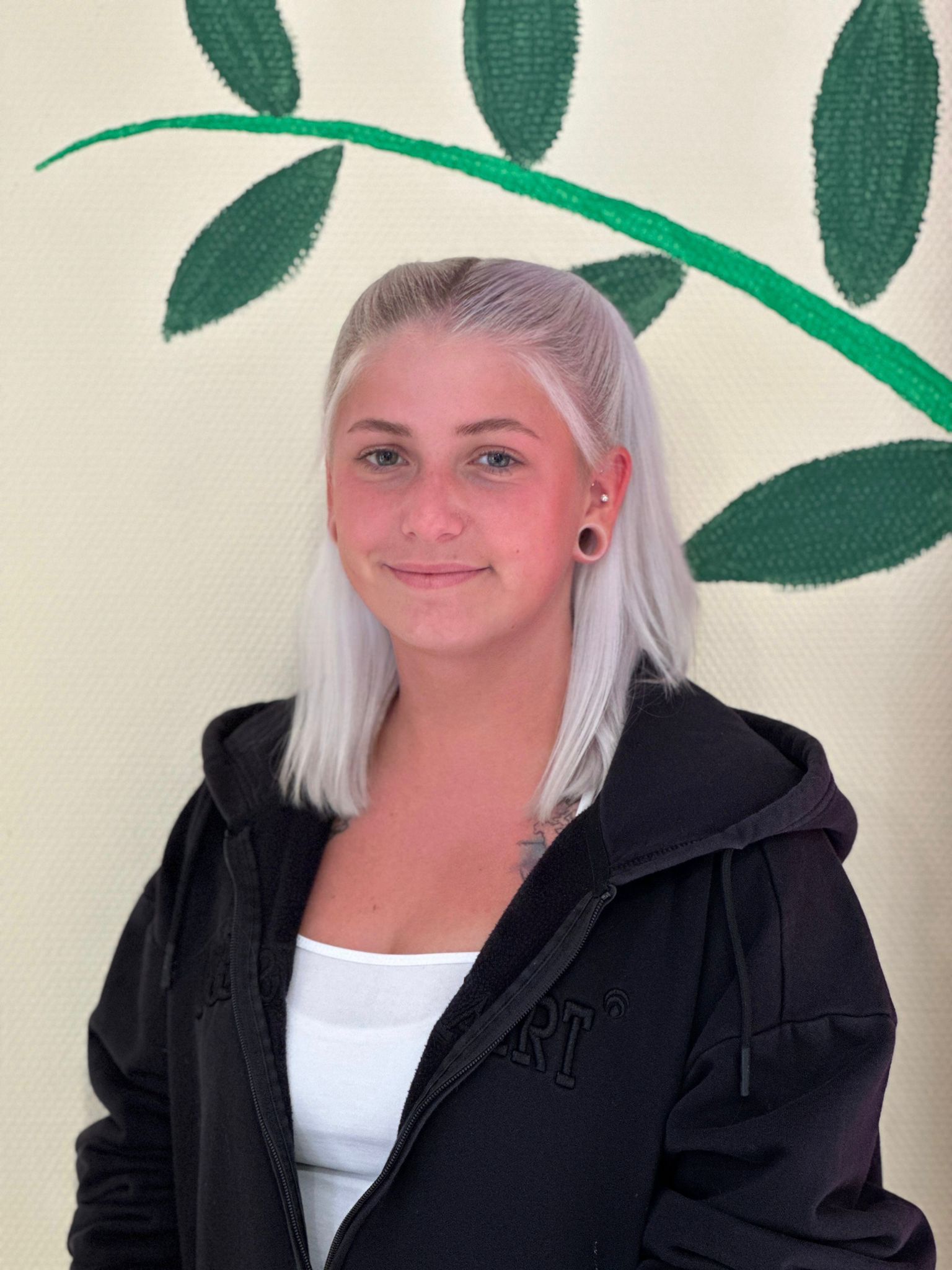 Die Erzieherinnen der Krippengruppe „Krabbelkäfer“
Julia Wellhausen (Erzieherin)
Vivien Vecsei (Sozialassistentin)
Anne-Dore Leuschner (Erzieherin)
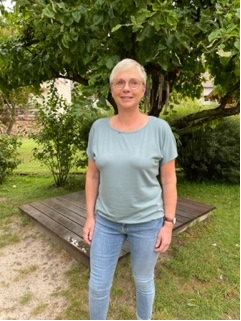 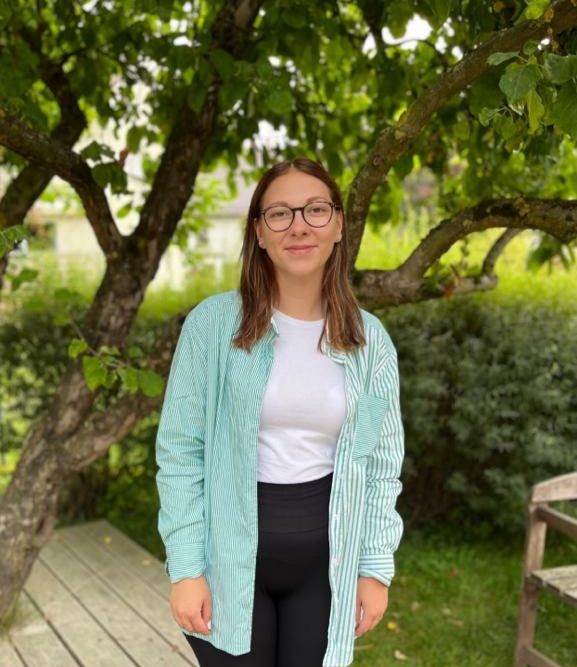 Unsere Vertretungskraft
Julienne Schmidt (Erzieherin)
Unsere Auszubildenen 2023/2024Jolina Müller (Igelgruppe)Hauke Stöckemann (Froschgruppe)Jana Stattler (Mausgruppe)Ausbildung im 1. Lehrjahr zum/zur Sozialpädagogische/n Assistent*in (duale Ausbildung 3 Tg. Praxis/2 Tg. Schule)
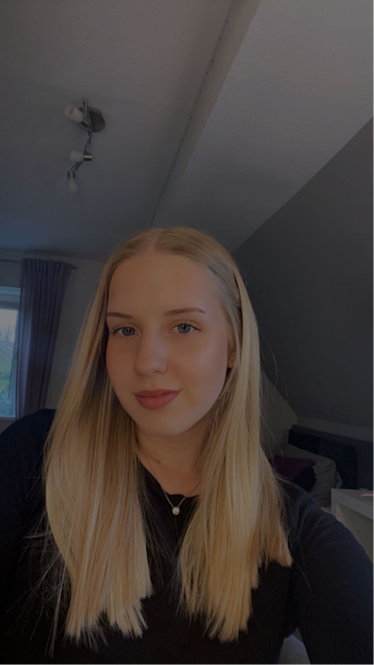 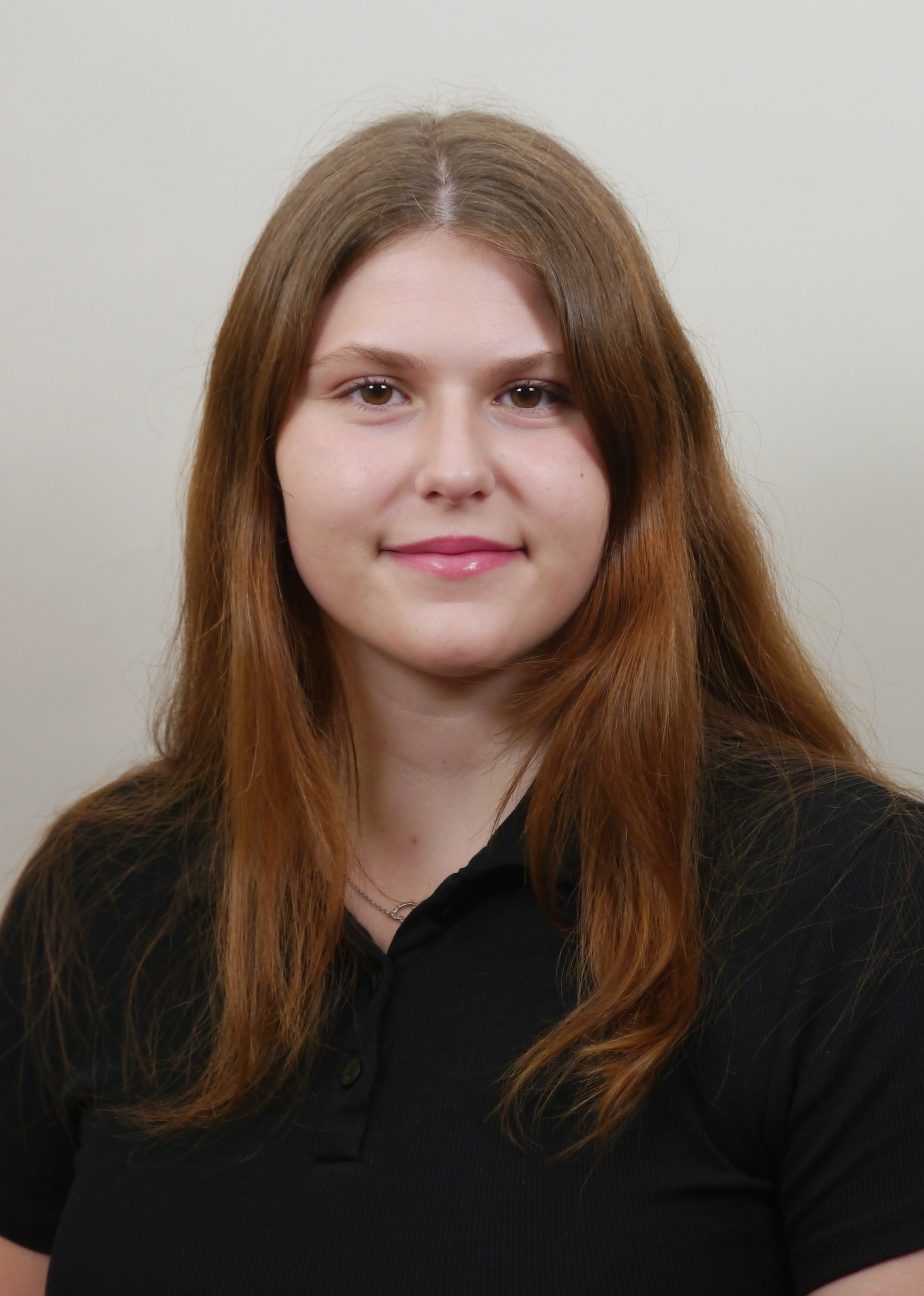 Unser Küchenteam
Anne Alusse 

Kirsten Eickemeyer
Unser Förderverein„Hand in Hand“
Unser Vorstand:
Vorsitzende Britta Schröder- Ude
Vorsitzende Alexandra Kruse
Karen Krußholz Schriftführerin
Jolante Swierczynski Kassenwartin
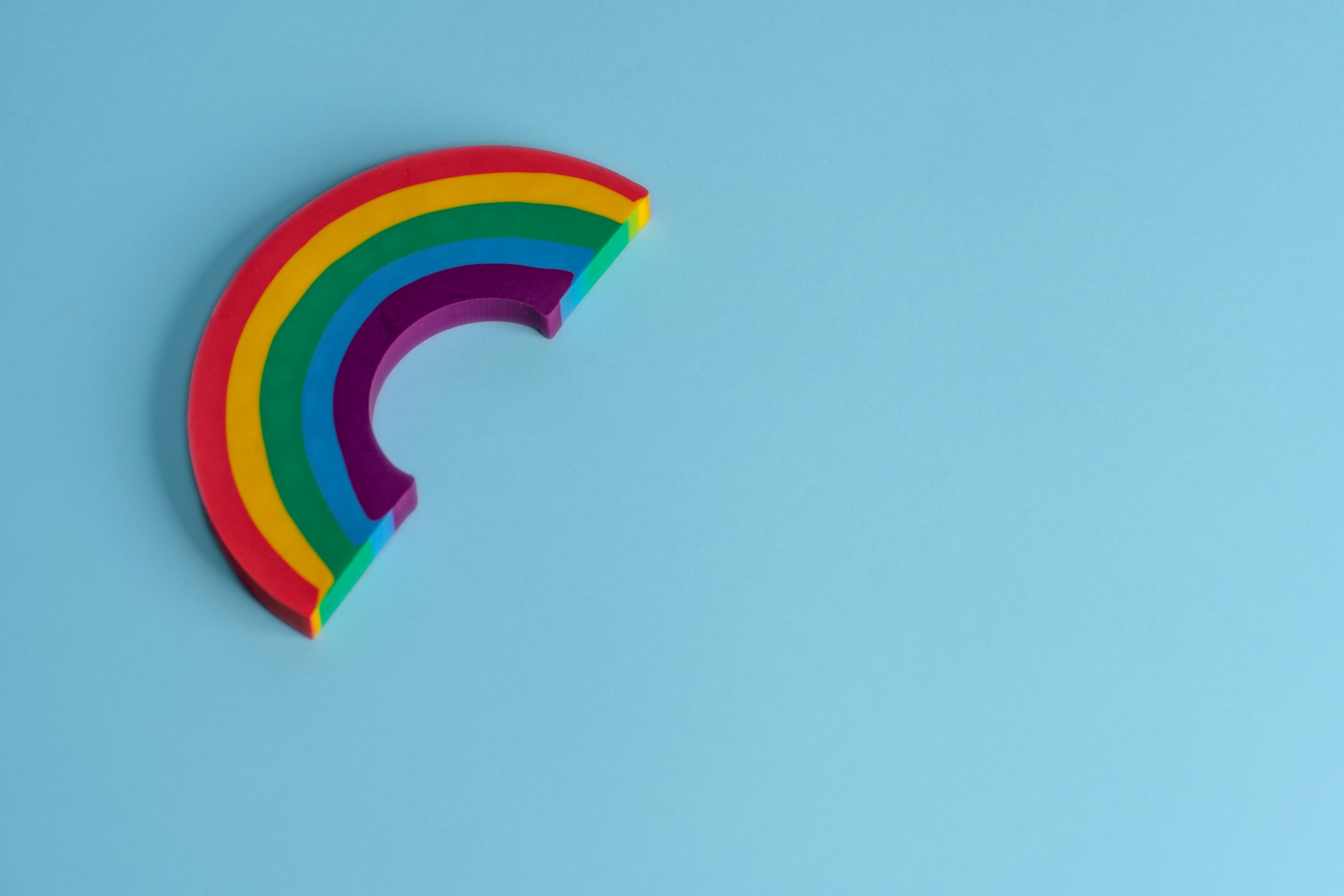 Wir sind eine evangelische Kita
DAS KIND IM MITTELPUNKT!

Wichtiges findest du immer auf unserer Homepage: 
                   www.wir-e.de
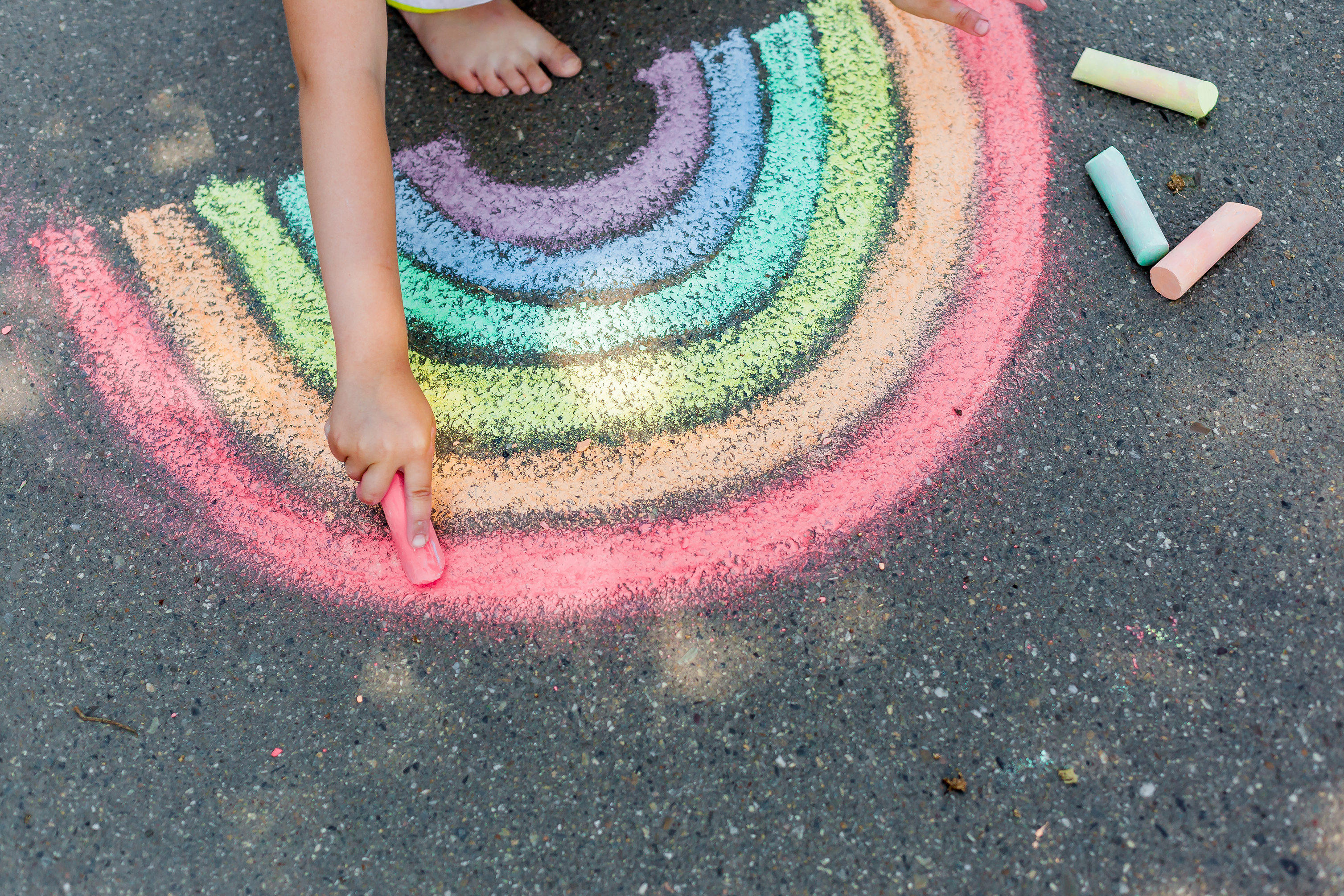 Schaut euch um …
…lernt uns kennen.
… fühlt euch wohl.
… schön, dass ihr da seid!